Political Action Committees
From Taft-Hartley to FECA
Section 1: History of PACs
1947—Taft Hartley
1947-Taft-Hartley was passed to monitory the activities of labor unions.
It influenced politics in one simple way:
Unions/corporations couldn't’t spend any money on politics whatsoever….
Those crafty unions got around it by creating political action committees that their members could donate to, and then use those funds to donate to campaigns.
1971-FECA
1971-Congress passes the Federal Election Campaign Act.  There were the following limitations:
Individuals limited to $5000 in donations.
Corps/unions cant directly contribute
Corporate Pacs may only ask execs, shareholders, and families
Union PACs only from their members
Independent PACs only from the General Public
FECA Part 2
Here are the limits of PACs on donations:
$5000 to a candidate or candidate committee
$15000 to a political party
$5000 to another pac
Unlimited Expenses
Part 2: Types of PACS
The Categories Are…
The early categories of PACs are:
Corporate 
Non-connected
Trade, Membership, & Health
Labor
Today’s Categories
Today’s Categories are:
Connected PACS (tied to businesses/unions)
Non-Connected PACs (Single Issue Groups)
Super PACs
Independent expenditure only committees.
Can’t contribute to a particular campaign or party, but can spend independently of the campaign.
Growth in Political ActionCommittees (PACs), 1974-2004
[Speaker Notes: 10-5a Growth in Political Action Committees]
PAC Spending 2003-2004
[Speaker Notes: 10-5a PAC Spending]
Changes in PAC Contributions to Congress
PACs gave nearly two-thirds of their congressional campaign contributions to Democratic candidates when the Democrats were the majority party on Capitol Hill.
1993-1994
[Speaker Notes: 10-5b PAC Contributions to Congress]
Changes in PAC Contributions to Congress
When the Republican Party gained control of Congress, that donation pattern reversed. During the 1997-1998 election cycle, Republican candidates received a majority of  PAC contributions.
1997-1998
[Speaker Notes: 10-5b PAC Contributions to Congress #2]
Changes in PAC Contributions to Congress- Recent Comparison
Section 3: Citizens United v. FEC
A Video-Summary
http://www.youtube.com/watch?v=k5kHACjrdEY
My-Your Presentation
Section 4: Citizens United the PAC
TOTALDONATIONS
$599,500
AMOUNT GIVEN BY CITIZENS UNITED TO CANDIDATES IN FEDERAL ELECTIONS IN THE 2010 ELECTION CYCLE. 
OF THAT MONEY, $450,500 WAS SPENT ON THE HOUSE,$149,000 ON THE SENATE.
TOTALDONATIONS
0.016%
PERCENTAGE OF ALL MONEY SPENT IN THE 2010 ELECTION ($3,648,232,683) DONATED BY CITIZENS UNITED. 
OF ALL MONEY SPENT ON REPUBLICANS ($1,772,688,000),0.034% CAME FROM CITIZENS UNITED.
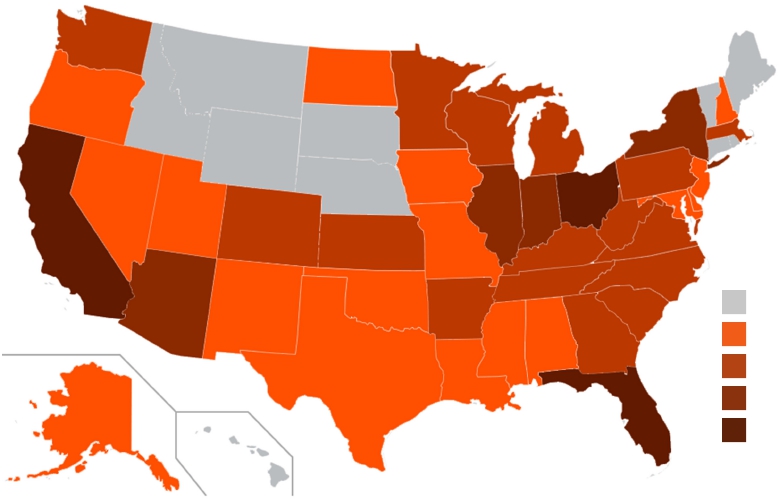 0
1-2
3-4
5-6
7
NUMBER OF RACES DONATED TO, BY STATE
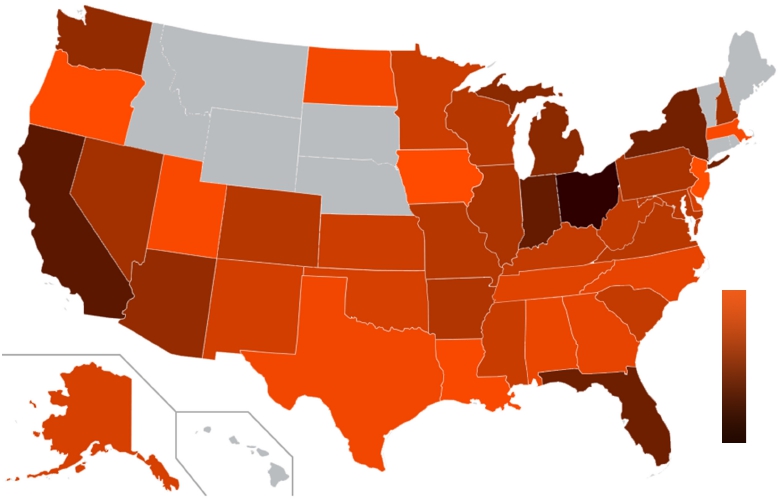 $500
$50,000
TOTAL AMOUNT DONATED, BY STATE
TOTALDONATIONS
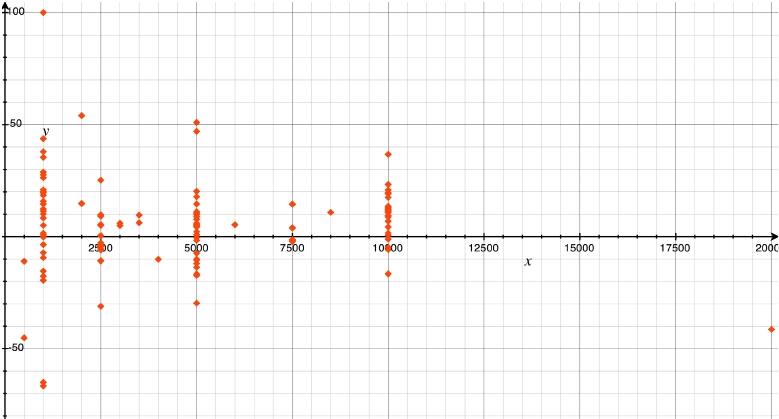 %WONORLOSTBY
AMOUNTDONATED
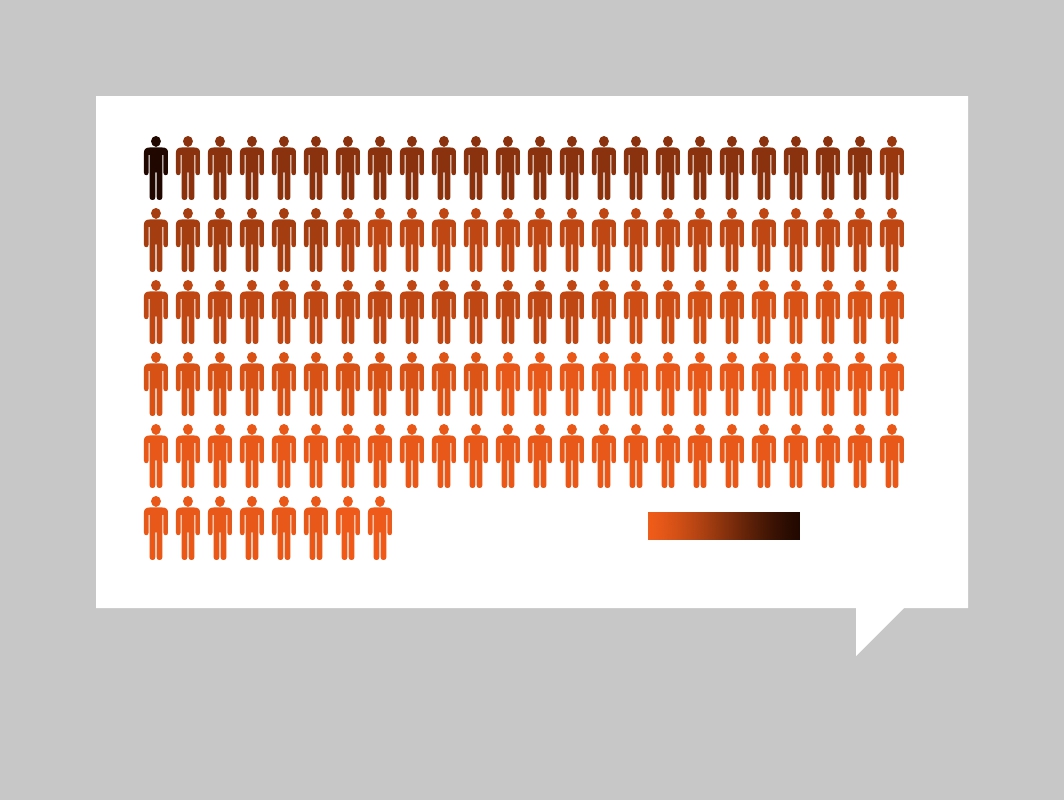 TOTALDONATION
$500
$20,000
AMOUNT DONATED PER CANDIDATE
KEYCANDIDATES
SHARRON ANGLE
KELLY AYOTTE
MICHELE BACHMANN
LOUIS BARLETTA
ROY BLUNT
DAN BURTON
BOB GIBBS
TIM GRIFFIN
FRANK GUINTA
DAVID HARMER
ANDY HARRIS
JOE HECK
DOUG HOFFMAN
MARK KIRK
THADDEUS MCCOTTER
JOE MILLER
CHRISTINE O’DONNELL
	RAND PAUL
	STEVE PEARCE
	MIKE PENCE
	ROB PORTMAN
	DINO ROSSI
	STEVE STIVERS
	ALLEN WEST










$10,000
		$20,000
IDEOLOGICAL
LEANING
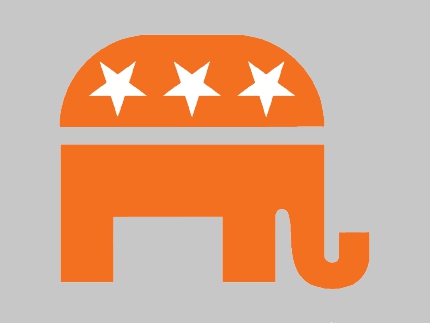 IN THE 2010 ELECTION CYCLE, CITIZENS UNITED DIRECTLY CONTRIBUTED TO THE CAMPAIGNS OF 127 CANDIDATES. ALL WERE REPUBLICANS, EXCEPT FOR ONE CONSERVATIVE LEANING INDEPENDENT (DOUG HOFFMAN OF NEW YORK.)
IDEOLOGICAL
LEANING
ACCORDING TO THE CITIZENS UNITED WEBSITE,THE ORGANIZATION SEEKS 
TO:

	“REASSERT  THE  TRADITIONAL  AMERICAN  VALUES  OF  LIMITED
	GOVERNMENT,  FREEDOM  OF  ENTERPRISE,  STRONG  FAMILIES,  AND
	NATIONALSOVEREIGNTYANDSECURITY.”
AND TO:
“RESTORE THE FOUNDING FATHERS’ VISION OF A FREE NATION, GUIDED BY HONESTY, COMMON SENSE, AND THE GOOD WILL OF ITS CITIZENS.”
TRADITIONAL    AMERICAN    VALUES:
STRONG NATIONAL DEFENSE, CONSTITUTIONALLY LIMITED GOVERNMENT,
FREE MARKET ECONOMICS, BELIEF IN GOD AND JUDEO-CHRISTIAN VALUES,
AND THE RECOGNITION OF THE FAMILYAS THE BASIC SOCIAL UNIT OF OUR
SOCIETY.
KEYISSUES





ANTI-UNION
FREE-MARKET
ECONOMICS
PRO-ISRAEL
KEY ISSUES
PRO-LIFE
ANTI-AFFORDABLECARE
ACT     (“OBAMACARE”)